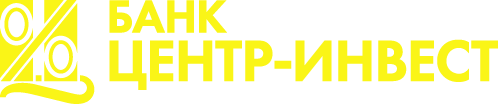 Креативные инструменты финансирования МСБ
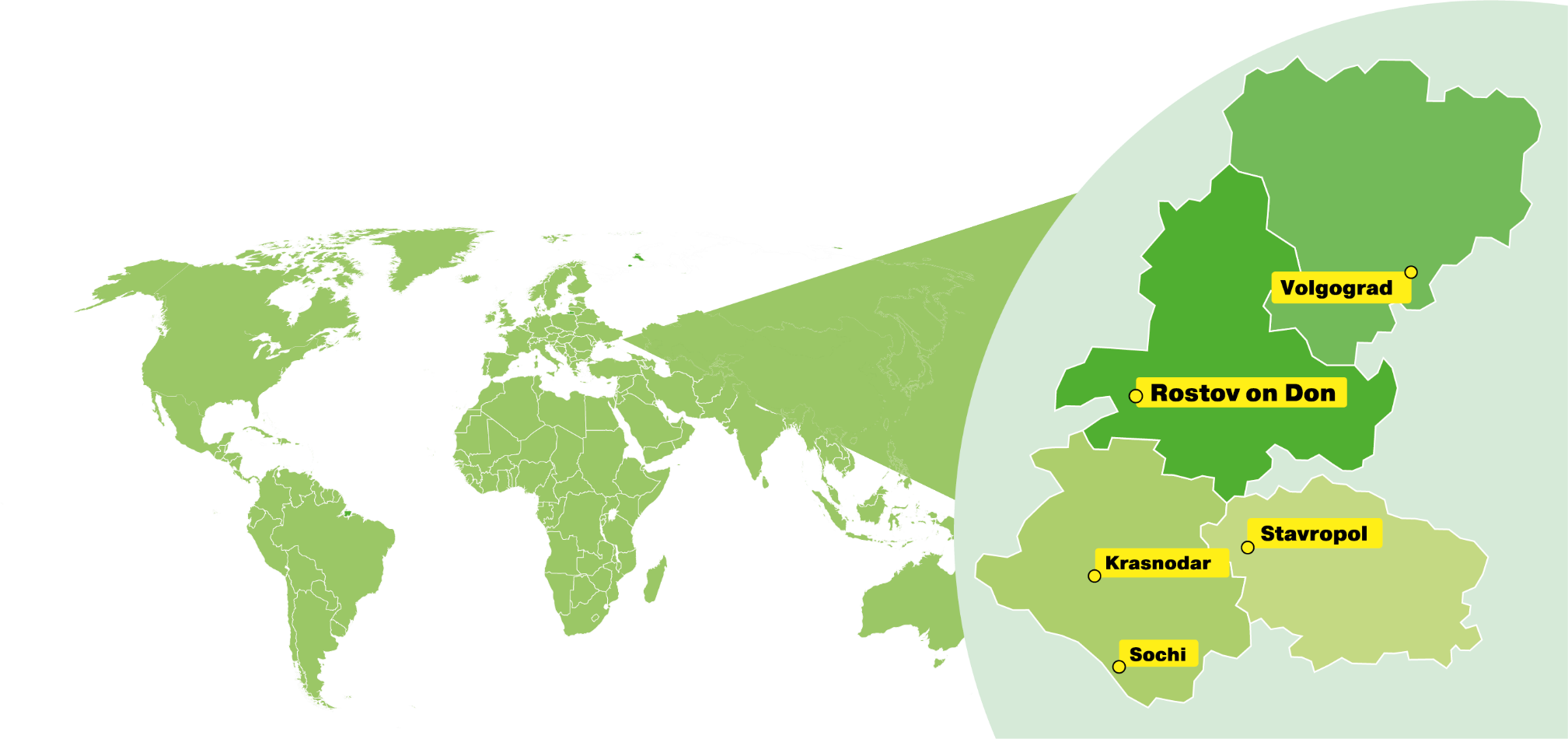 Панченко Светлана Алексеевна

Директор ДО «Батайск»
ПАО КБ «центр-инвест»
Ростов-на-Дону 
июль 2019
Старт-ап
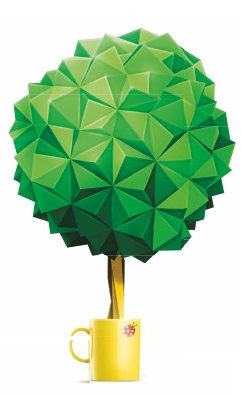 Выдано кредитов – 491
На сумму - 780 млн рублей
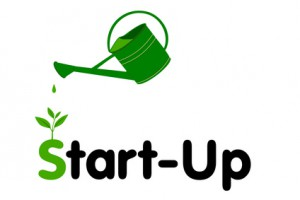 Ставка: от 13 % годовых
Сумма: 3 000 000 рублей 
Срок: 3 года 
Отсрочка: до 6 месяцев

Бесплатно:
- открытие расчетного счета 
- сервис «Клиент-Банк»
- участие в семинарах и тренингах
 помощь опытных наставников
Социальная ответственность
Выдано кредитов – 31
На сумму – 84,2 млн рублей
Ставка: от 11,5% годовых
Сумма: 3 000 000 рублей 
Срок: 3 года 
Отсрочка: до 6 месяцев

Бесплатно:
- участие в семинарах и тренингах
 наставничество
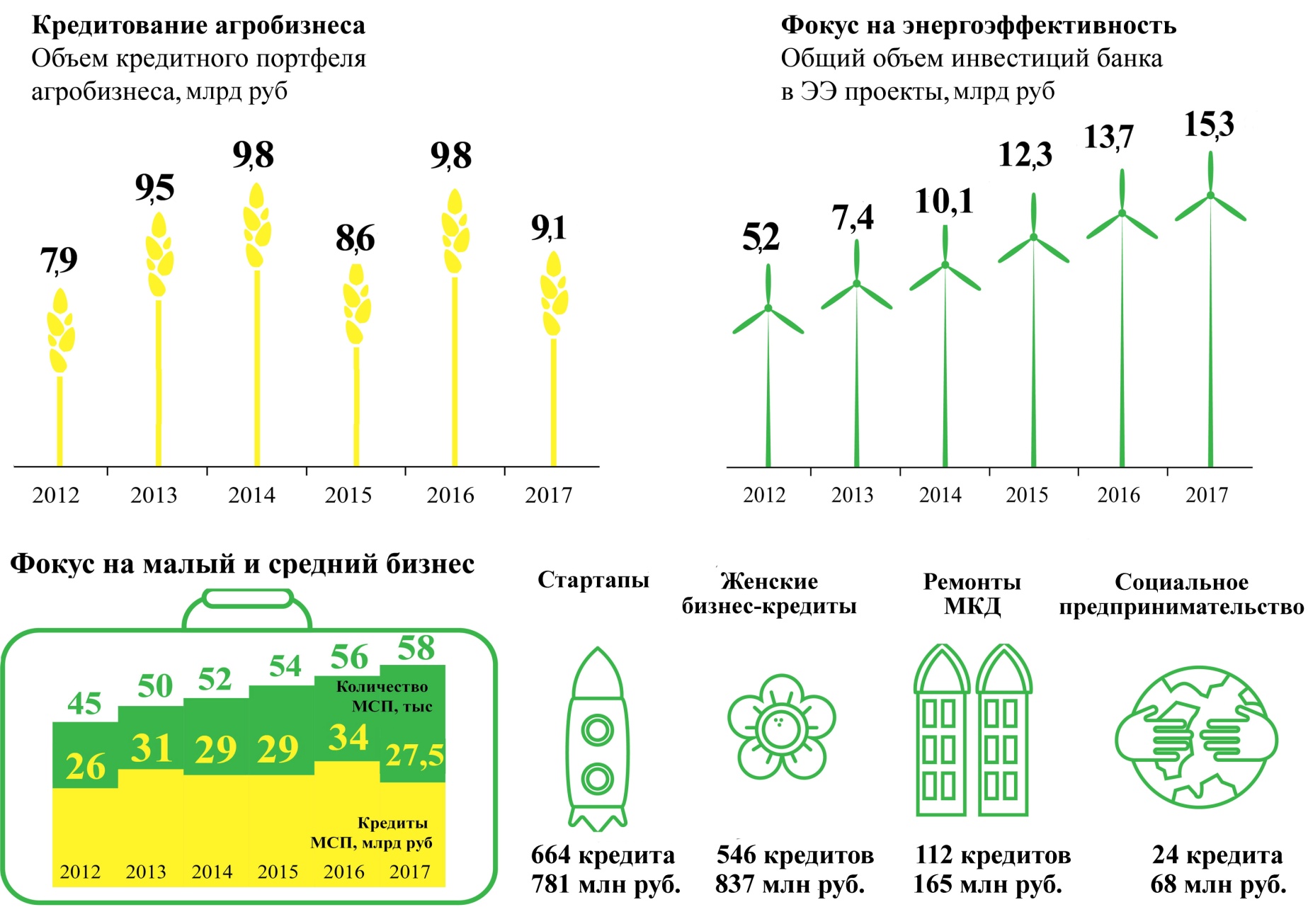 Женский бизнес-кредит
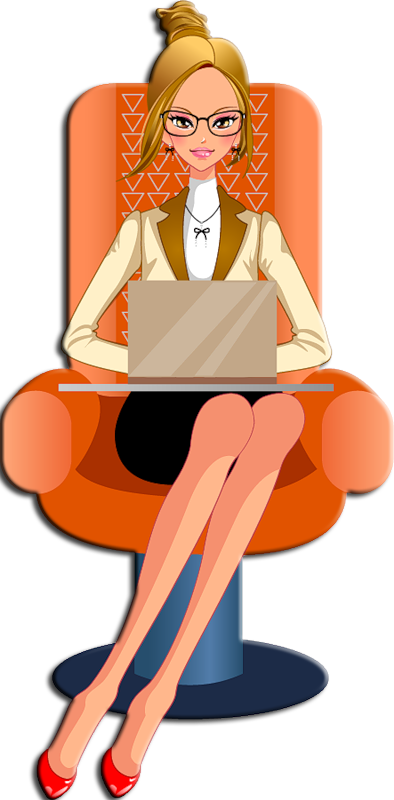 Выдано кредитов – 597
На сумму - 927 млн рублей
Ставка: 11,5% годовых
Сумма: до 3 000 000 рублей 
Срок: 1 год 
Обеспечение: залог и поручительство

Бесплатно:
- открытие расчетного счета 
- сервис «Клиент-Банк»
- участие в семинарах и тренингах
 информационная поддержка бизнеса клиента
Акселератор банка «Центр-инвест»
Startup акселератор
Количество проектов
Млн рублей
Программа
Молодежный бизнес России
213
57,7
Агропромышленный сектор
1979
13 800
Start-up
780
491
Бизнес-кредит для женщин
597
927
Социальная ответственность
31
84,2
15 648,9
3 311
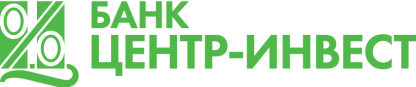 Акселератор Банка «Центр-инвест»
Акселератор банка «Центр-инвест» - это инновационная площадка для открытия и интенсивного развития вашего бизнеса
программа реализуется в соответствии с лучшей отечественной и мировой практикой развития предпринимательства
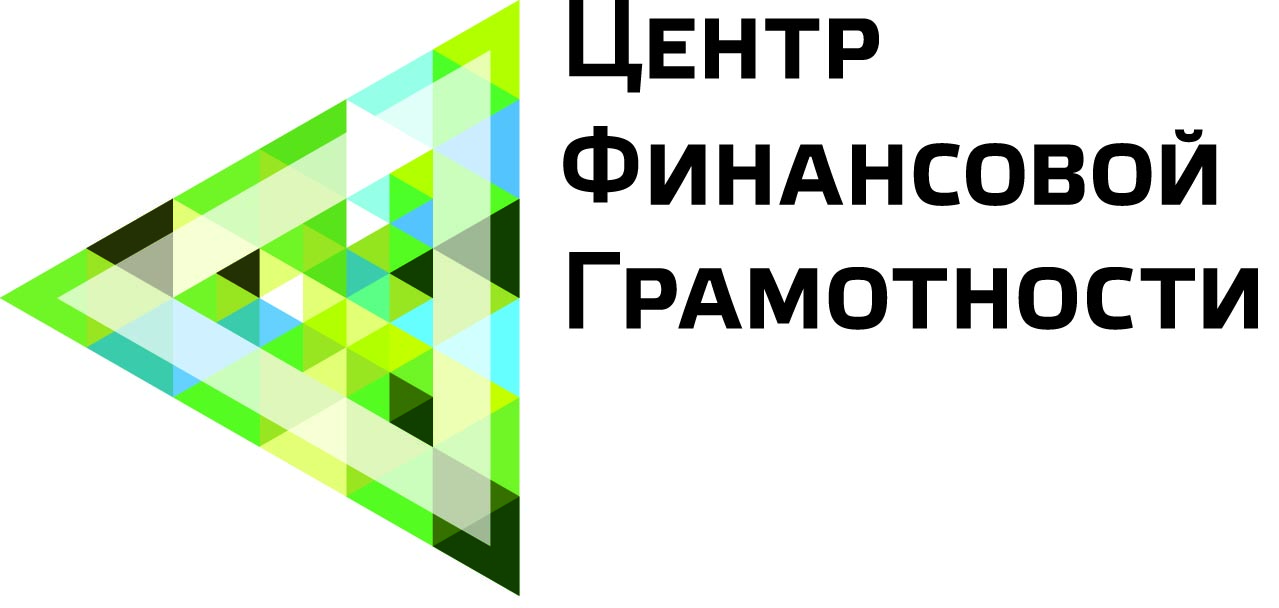 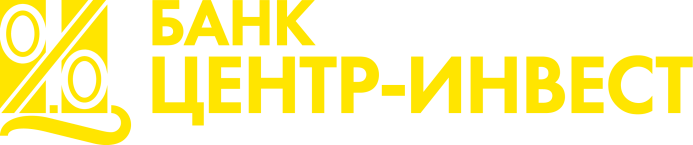 Акселератор банка «Центр-инвест»
Startup акселератор
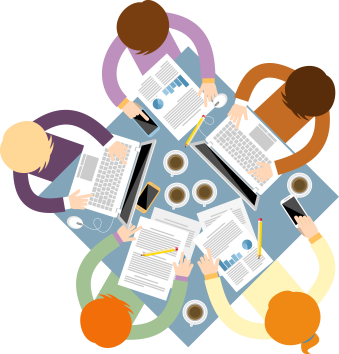 1,5
  месяца
5100 участников
681человек прошли обучение
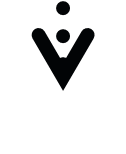 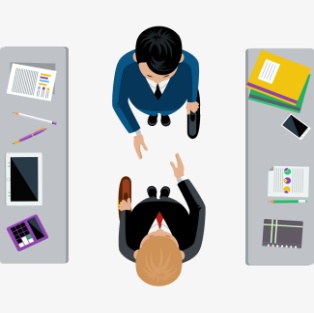 15 
воркшопов
Обучение
Консалтинг
Наставничество
Маркетинг
Финансы
Online
40
наставников из различных отраслей
45
12
продуктивных встреч  b2b
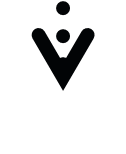 6
месяцев
поддержка 
наставника
участников
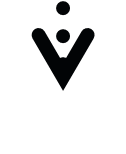 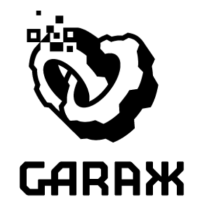 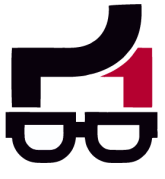 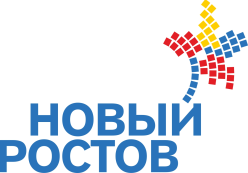 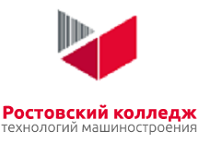 Акселератор банка «Центр-инвест»
40%
участников – 
это женщины
2 050
рабочих мест
создано молодыми
предпринимателями
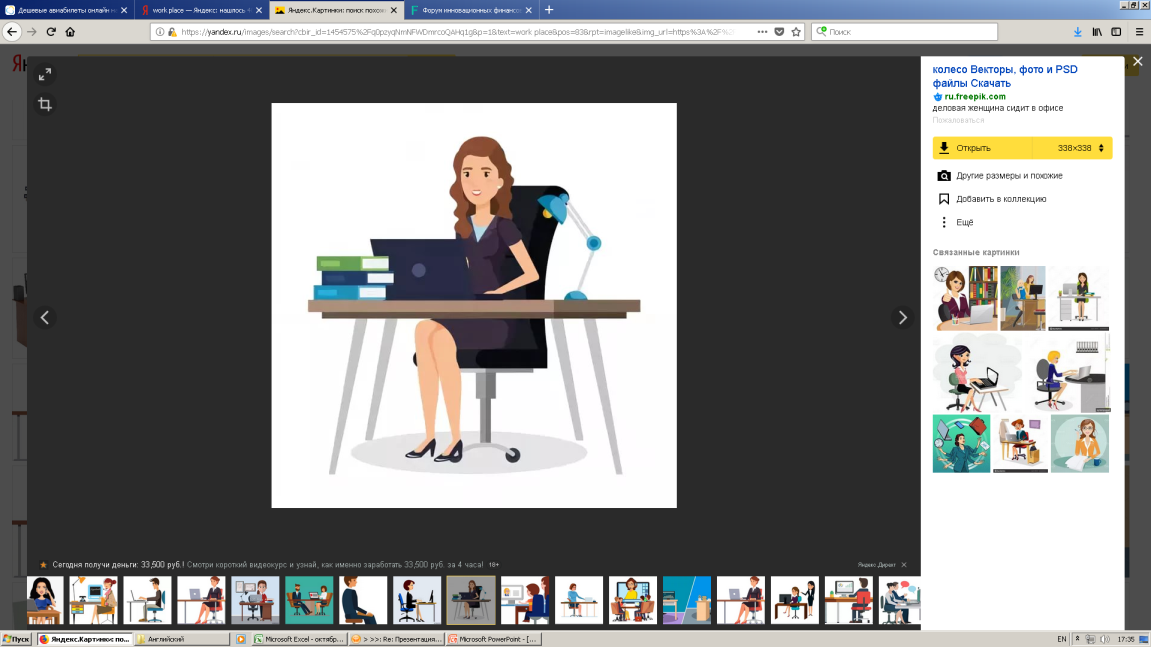 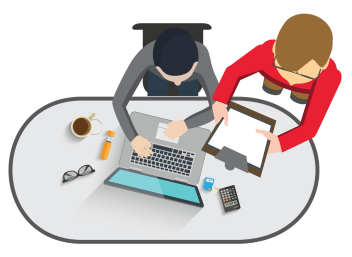 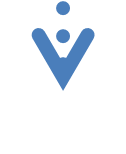 1/2
1/3
  участников программы воспитывают детей
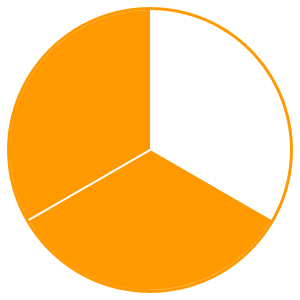 участников программы открыли свой бизнес в сельских районах и малых городах
Акселератор банка «Центр-инвест»
Центр Финансовой грамотности
школьникам
студентам 
предпринимателям
пенсионерам
преподавателям
служащим
1 700 
студентов стали волонтерами
65 000 
консультаций населению
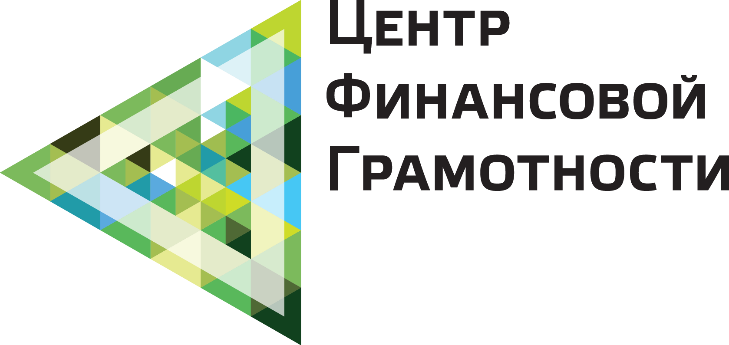 Ростов-на-Дону
Таганрог
Краснодар
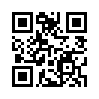 Контакты
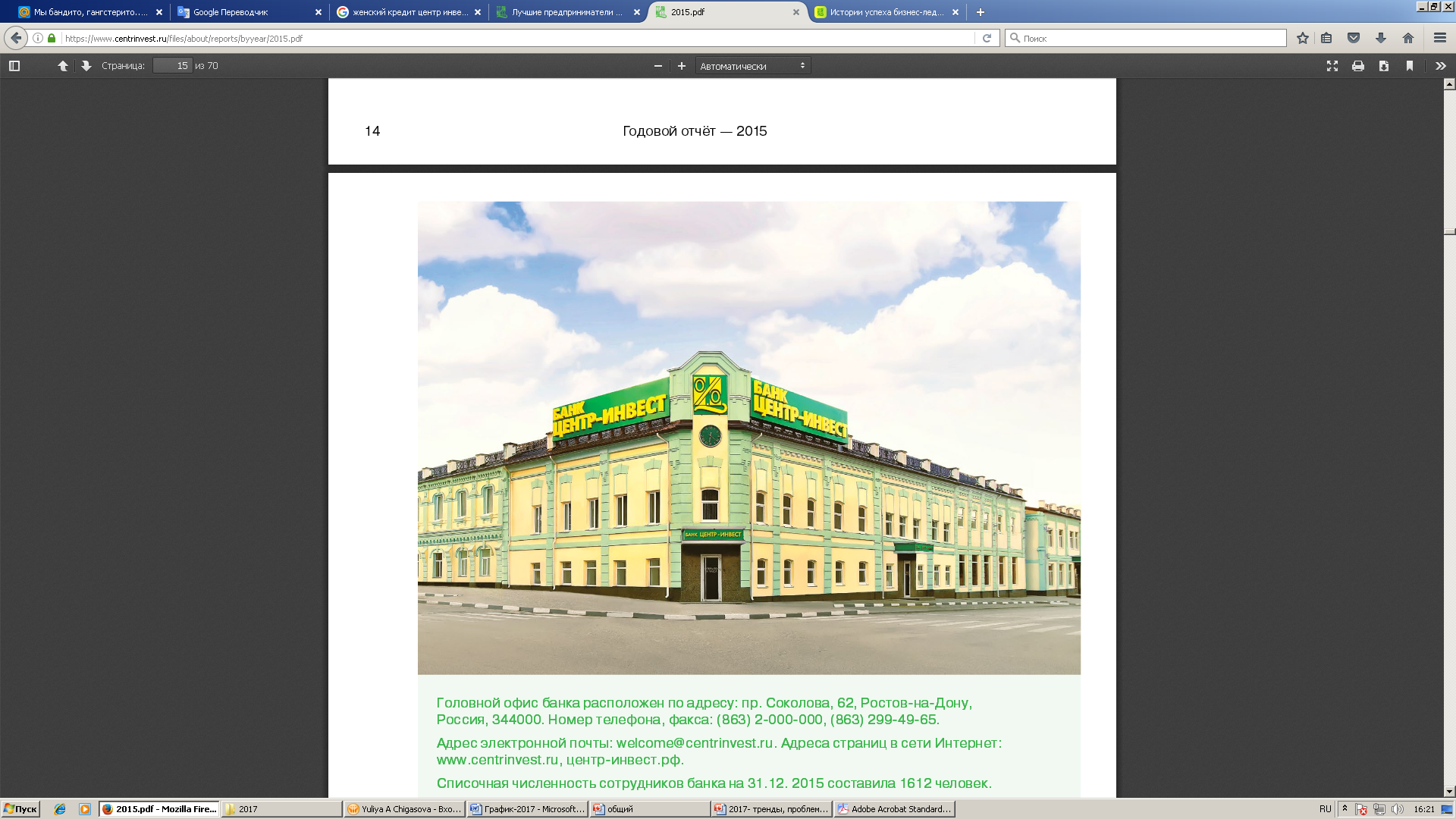 Головной офис
Ростов-на-Дону, пр. Соколова, 62, тел.: +7 (863) 2-000-000
www.centrinvest.ru, welcome@centrinvest.ru